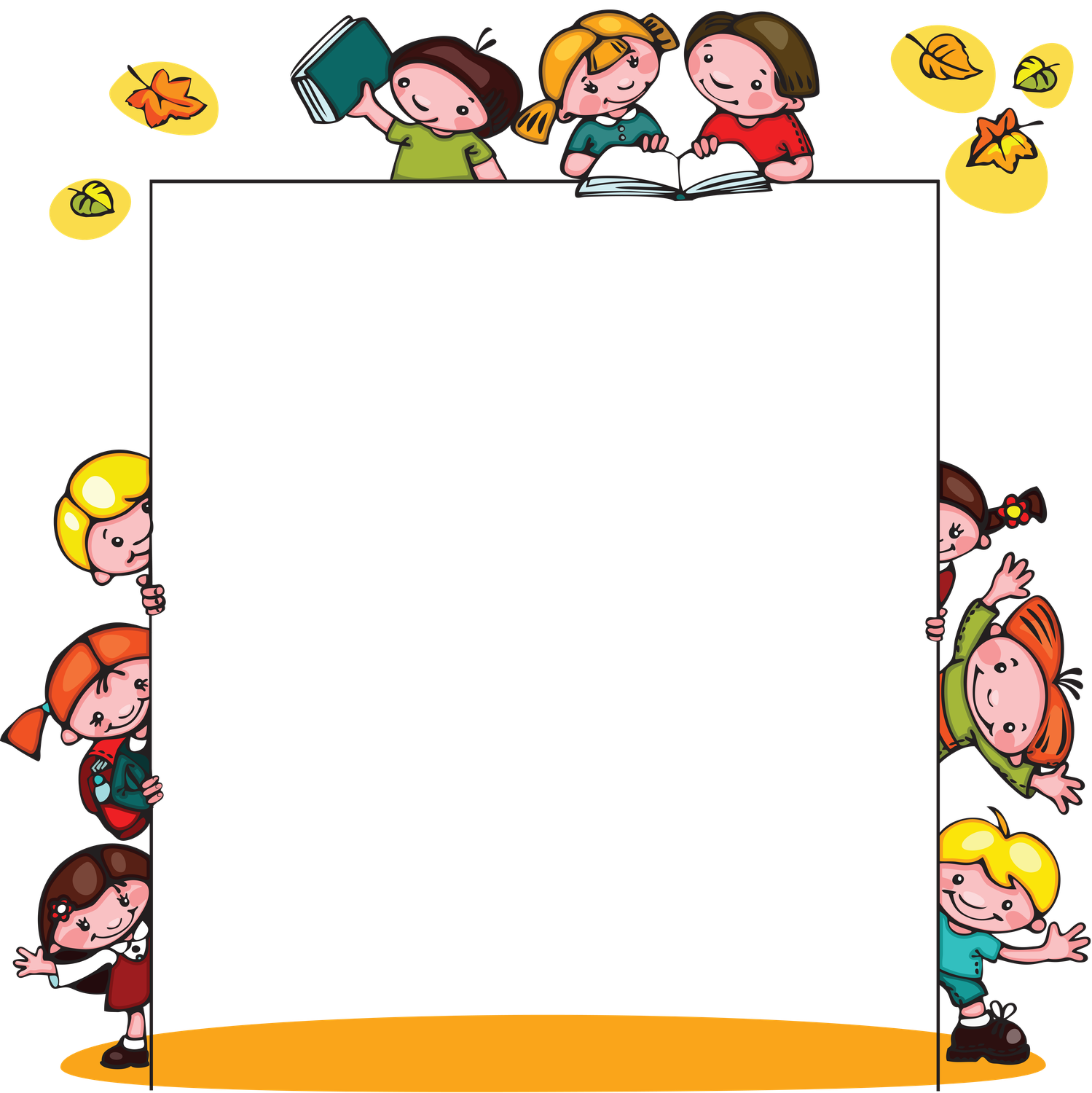 ШкольнаяСлужбаПримирения
ГБОУ ООШ пос. Ильичевский куратор ШСП Парамонова В. В.
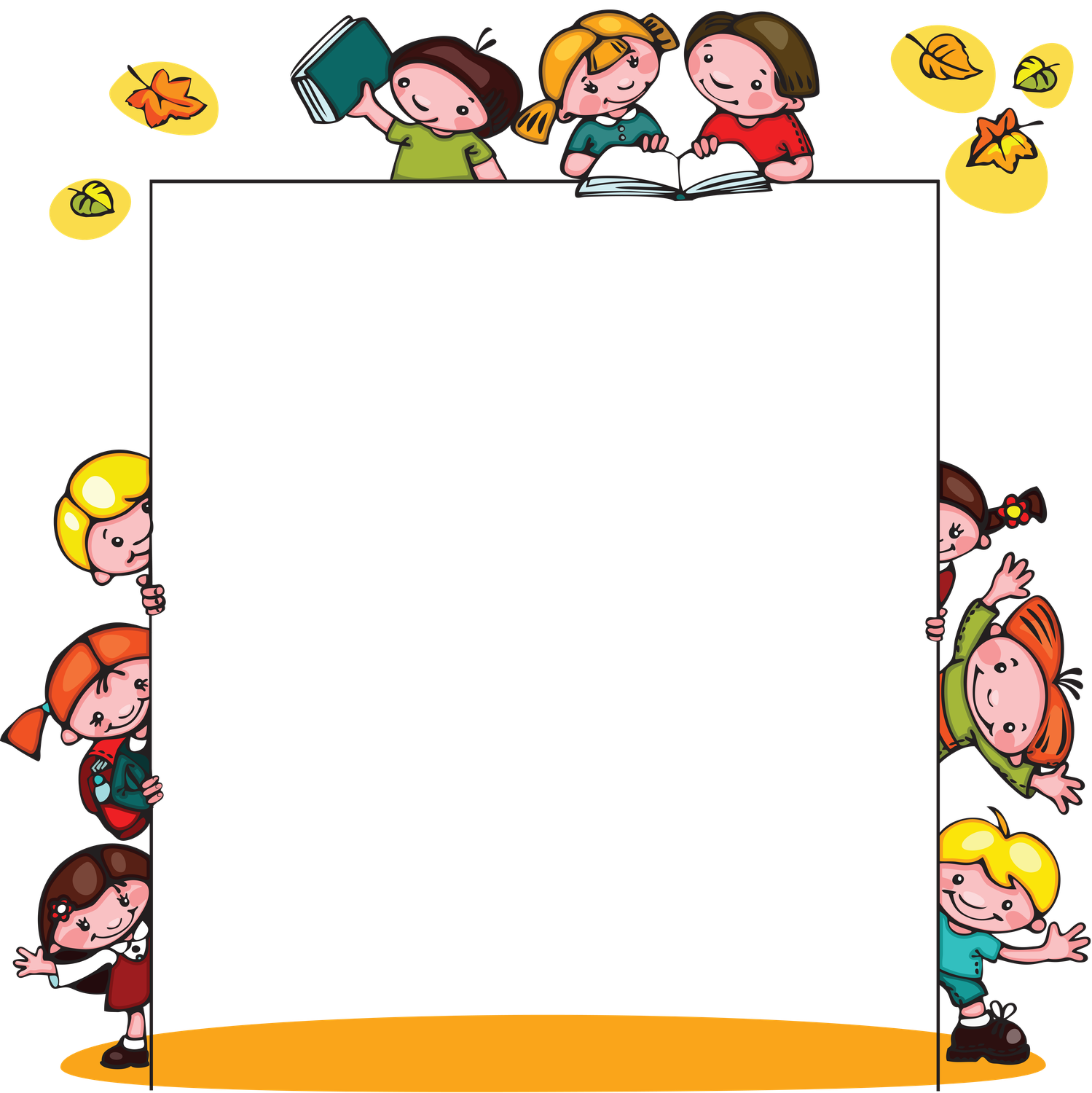 В целях предупреждений конфликтных ситуаций, создания успешного сотрудничества школы и родительской общественности в ГБОУ ООШ пос. Ильичевский приказом № 167 от 27 августа 2020 года была создана ШСП. Обучение куратораКурсы по теме:  «Психолого-педагогическое сопровождение деятельности службы МЕДИАЦИИ в условиях образовательной организации»  (19-23 октября)
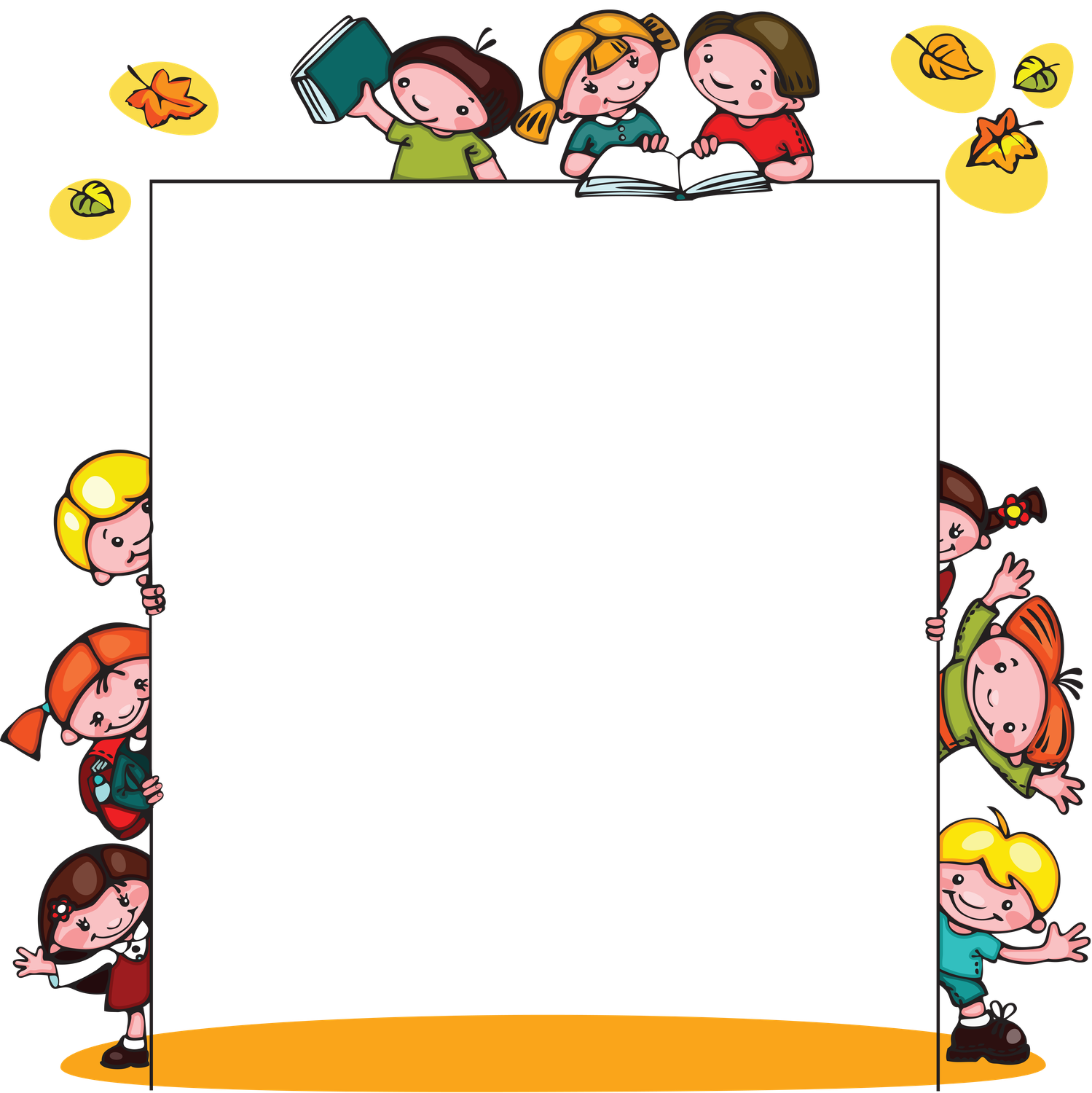 14 декабря прошло обучение ребят из школьной группы примирения. Прянишникова Т. В. подробно и увлекательно объясняла ребятам, как нужно работать, чтобы добиться хороших результатов.
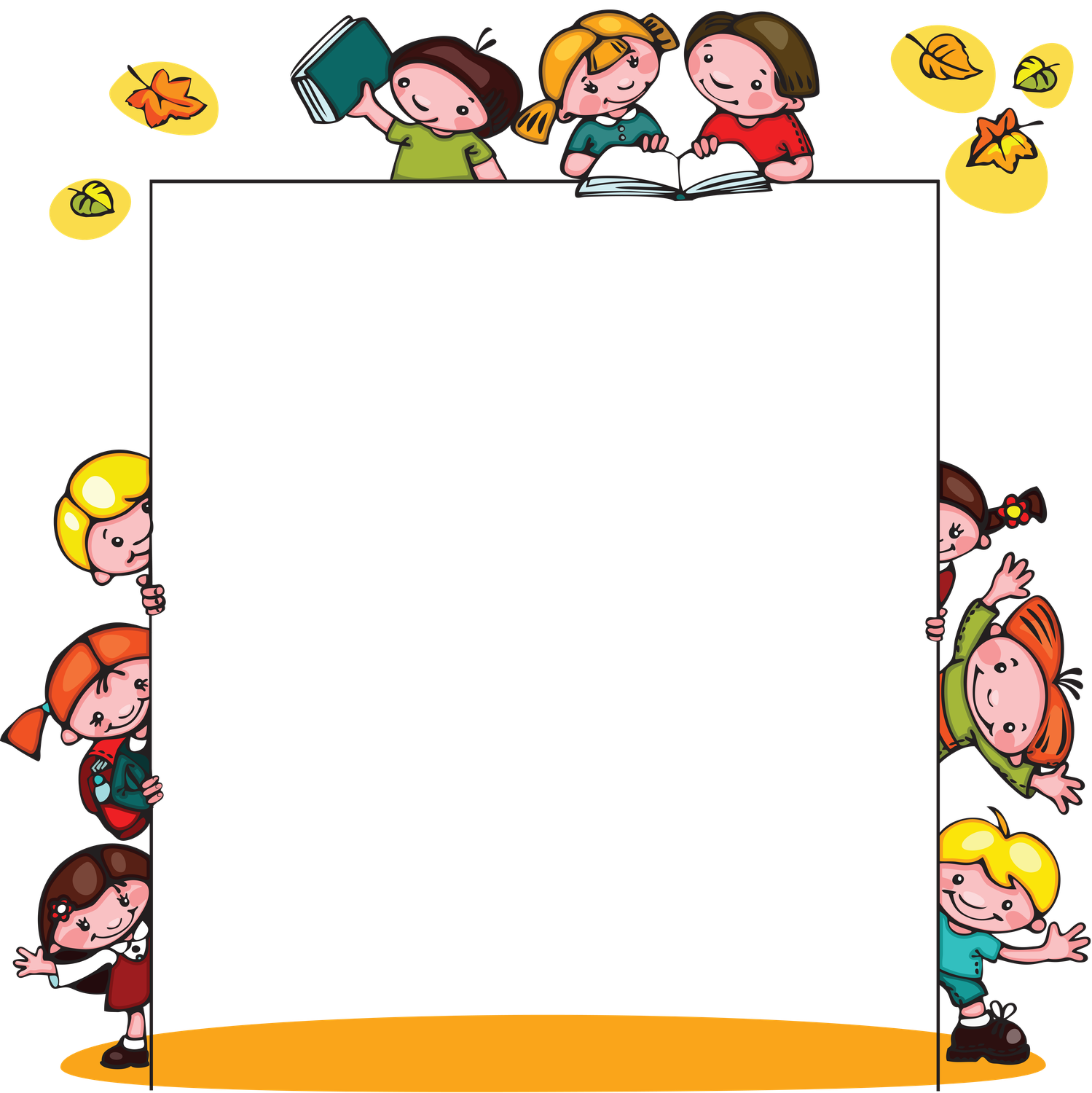 Деятельность ШСПИндивидуальные и совместные встречи, круги сообщества, беседы, участие в конкурсах, тренинги, работа с родителями. Стараемся с ребятами, чтобы в нашей школе было комфортно всем: детям, учителям, родителям, сотрудникам.
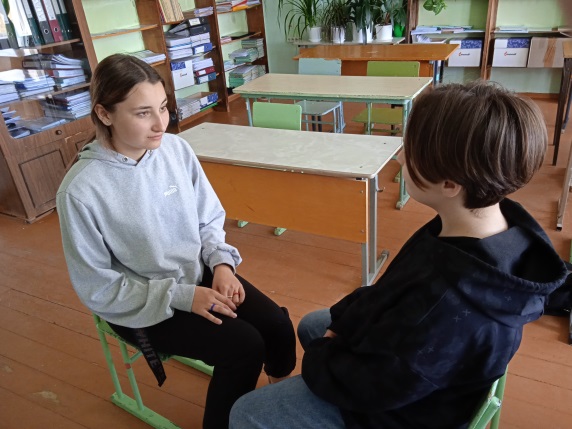 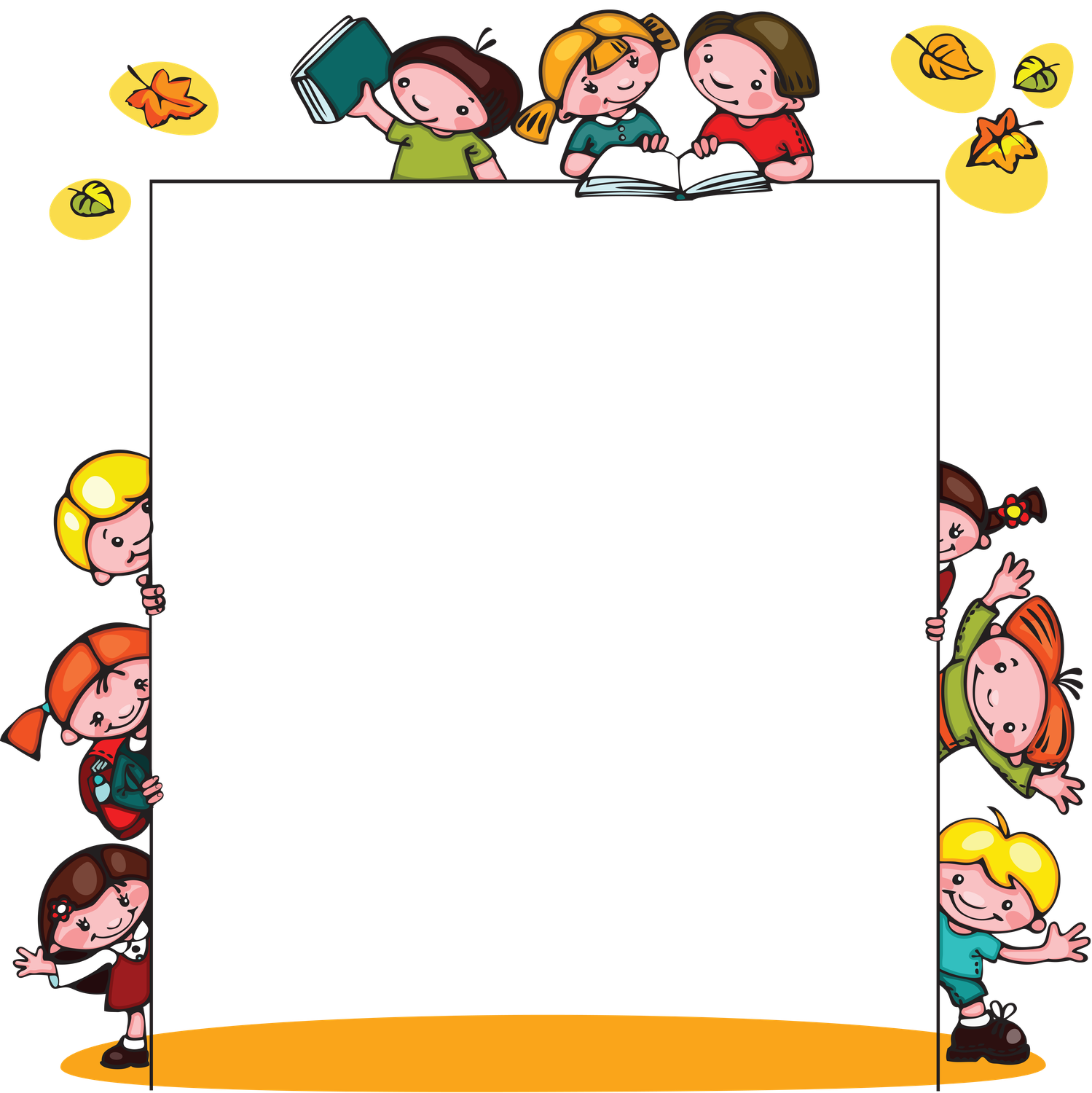 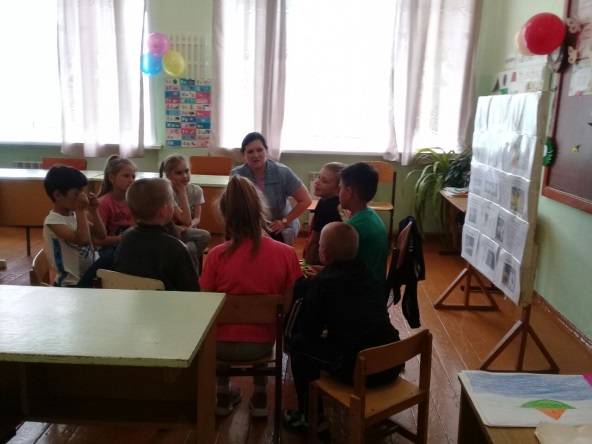 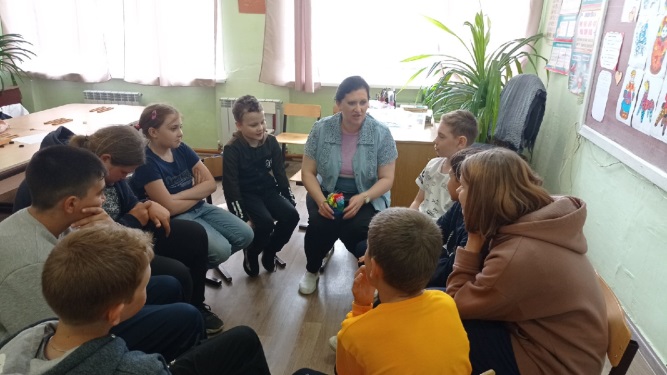 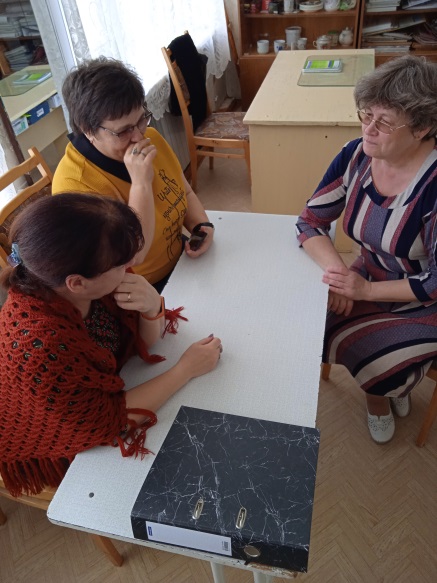 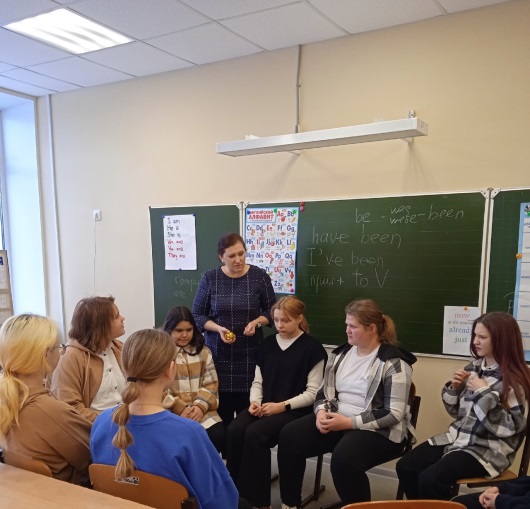 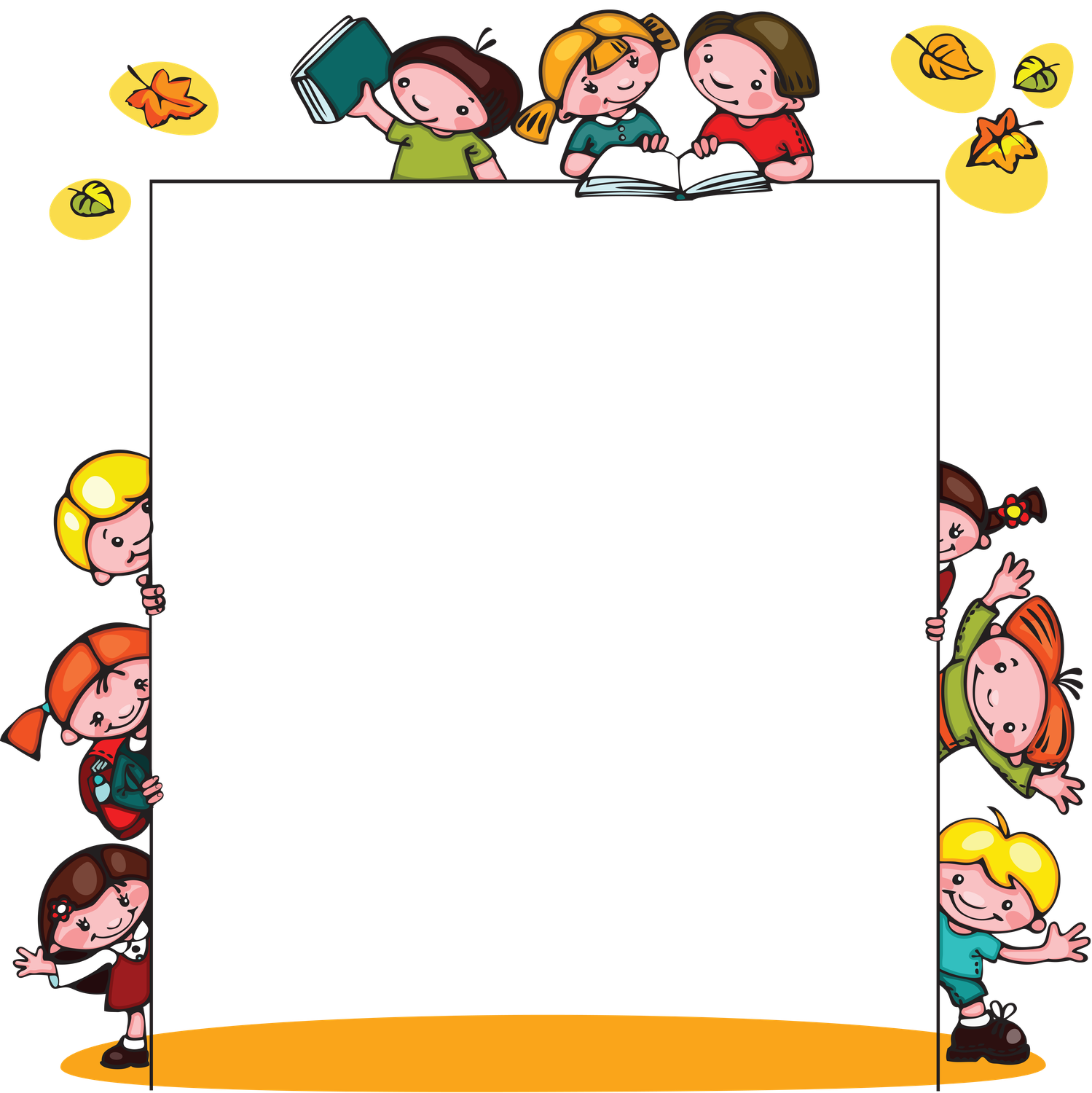 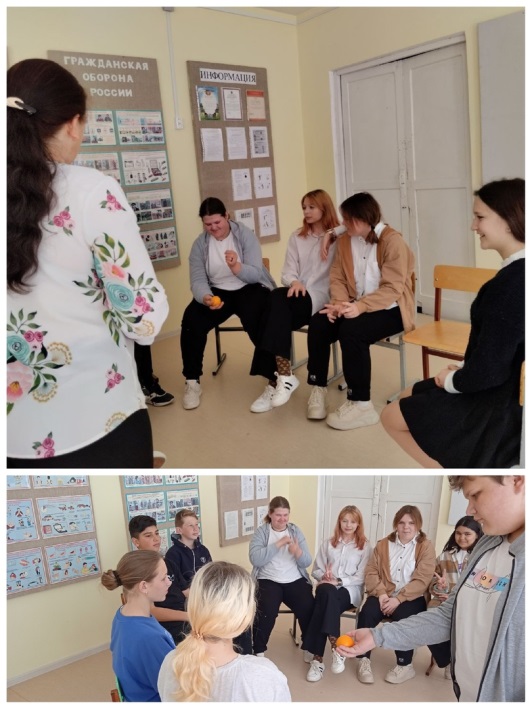 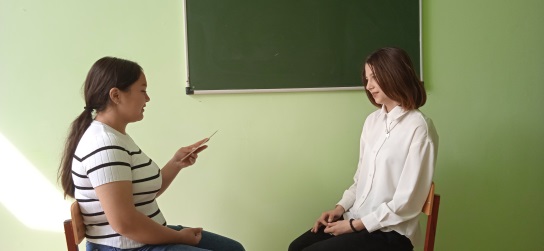 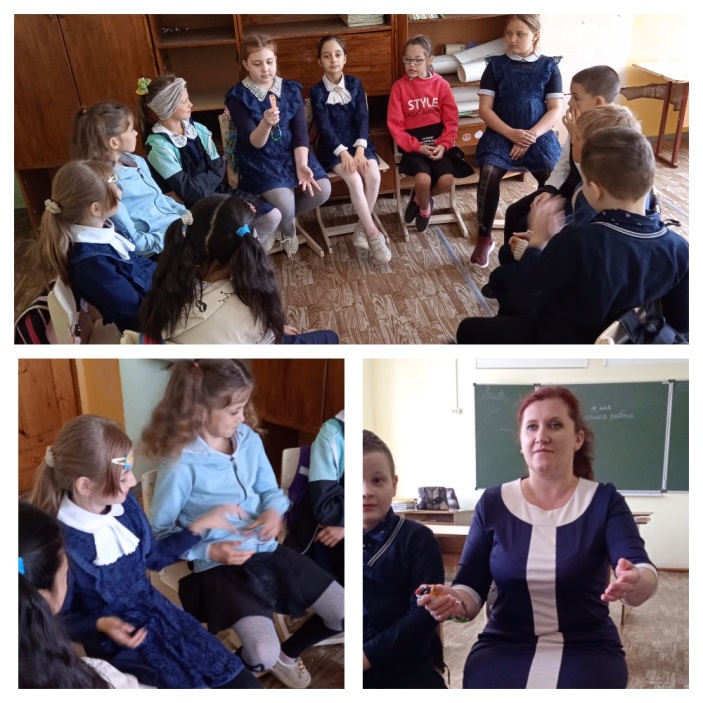 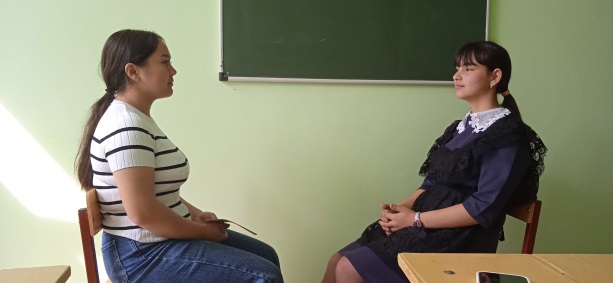 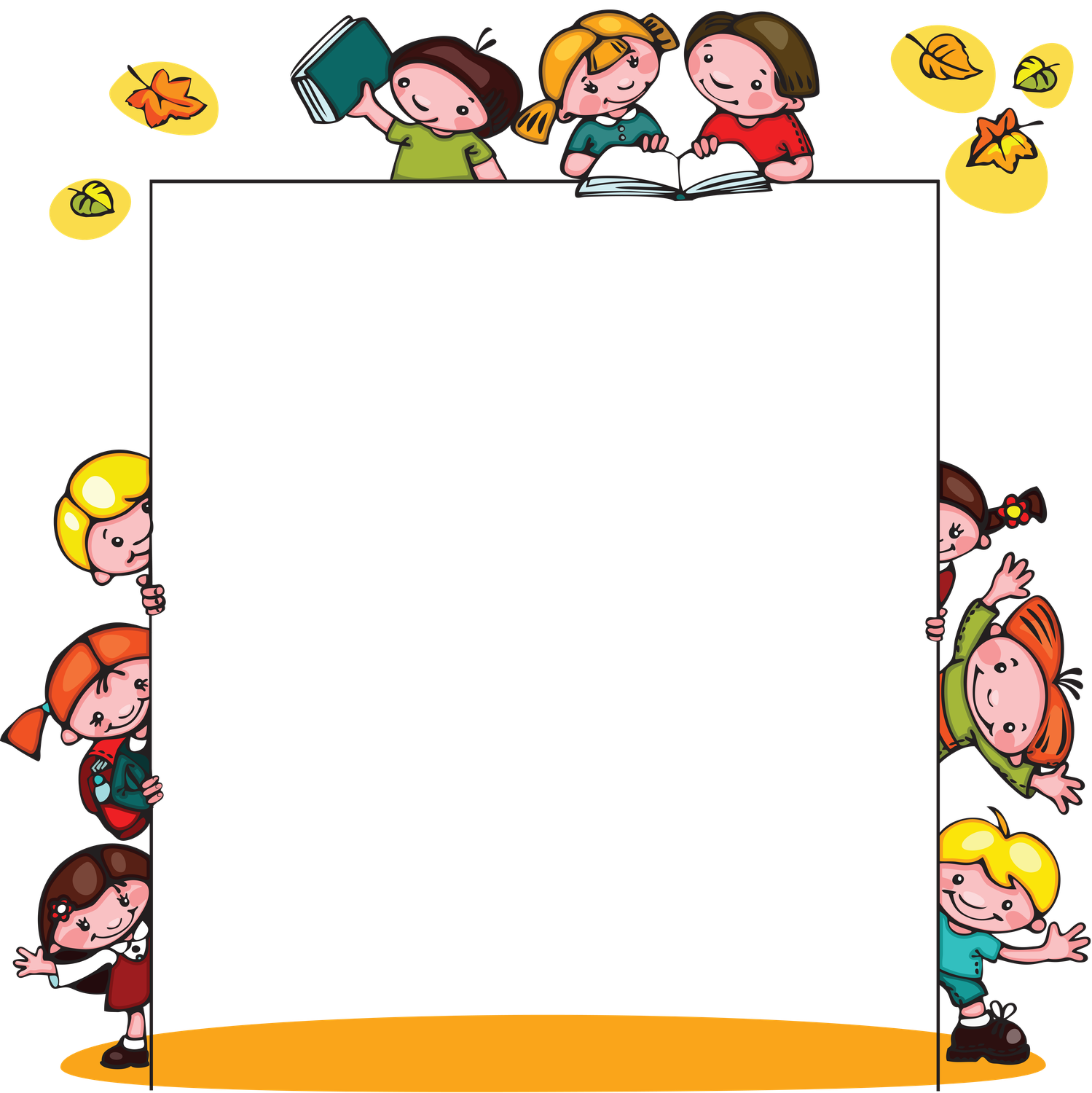 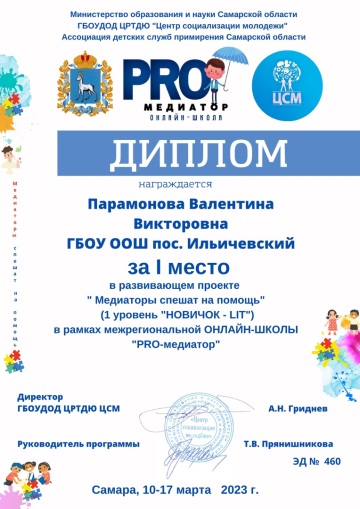 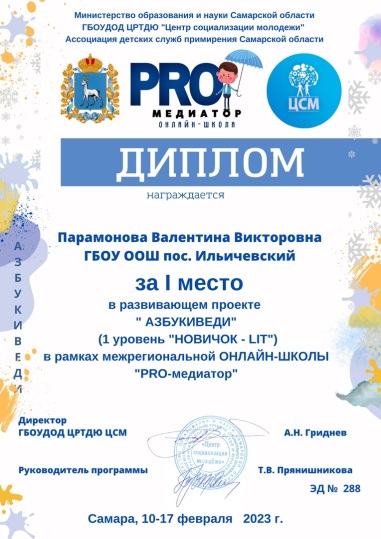 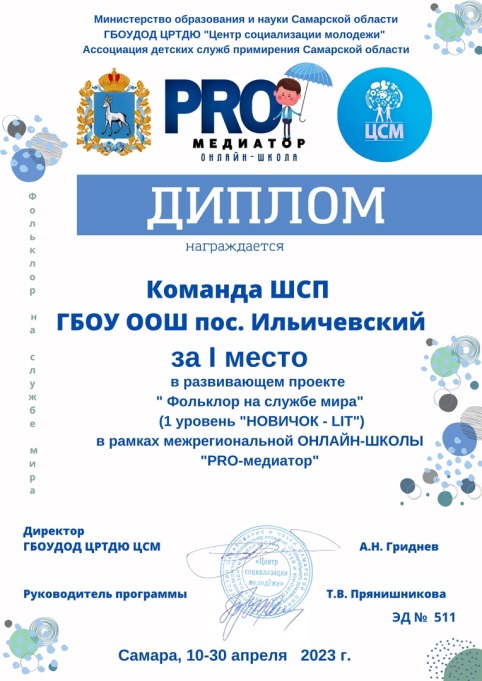 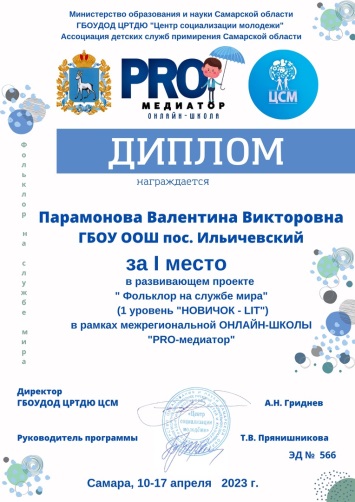